Ch. 6 & 7 - Chemical Bonding
III. Ionic Compounds(p. 176 – 180, 203 – 211)
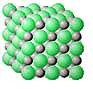 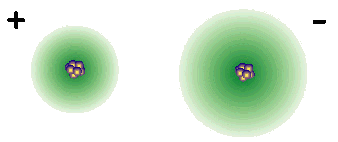 C. Johannesson
A. Energy of Bond Formation
Lattice Energy
Energy released when one mole of an ionic crystalline compound is formed from gaseous ions
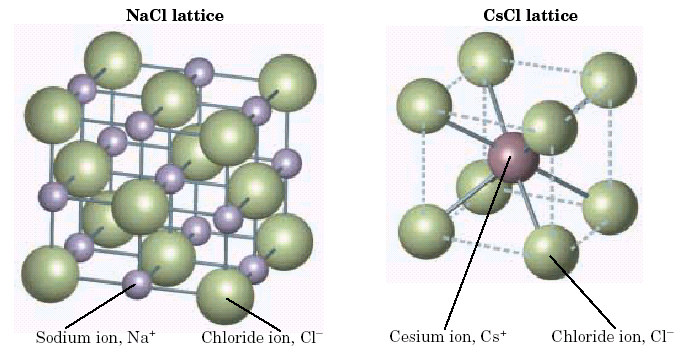 C. Johannesson
B. Lewis Structures
Covalent – show sharing of e-
Ionic – show transfer of e-
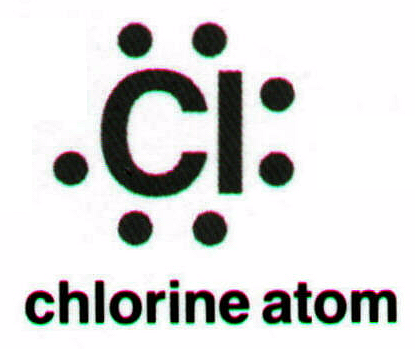 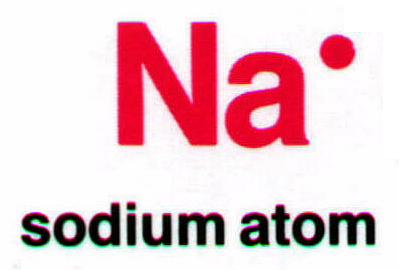 C. Johannesson
B. Lewis Structures
Covalent – show sharing of e-
Ionic – show transfer of e-
C. Johannesson
C. Ionic Nomenclature
Ionic Formulas
Write each ion, cation first.  Don’t show charges in the final formula.
Overall charge must equal zero.
If charges cancel, just write symbols.
If not, use subscripts to balance charges.
Use parentheses to show more than one polyatomic ion.
Stock System - Roman numerals indicate the ion’s charge.
C. Johannesson
C. Ionic Nomenclature
Ionic Names
Write the names of both ions, cation first. 
Change ending of monatomic ions to -ide.
Polyatomic ions have special names. 
Stock System - Use Roman numerals to show the ion’s charge if more than one is possible. Overall charge must equal zero.
C. Johannesson
C. Ionic Nomenclature
Consider the following:
Does it contain a polyatomic ion?
-ide, 2 elements  no
-ate, -ite, 3+ elements  yes
Does it contain a Roman numeral?
Check the table for metals not in Groups 1 or 2.
No prefixes!
C. Johannesson
C. Ionic Nomenclature
Common Ion Charges
1+
0
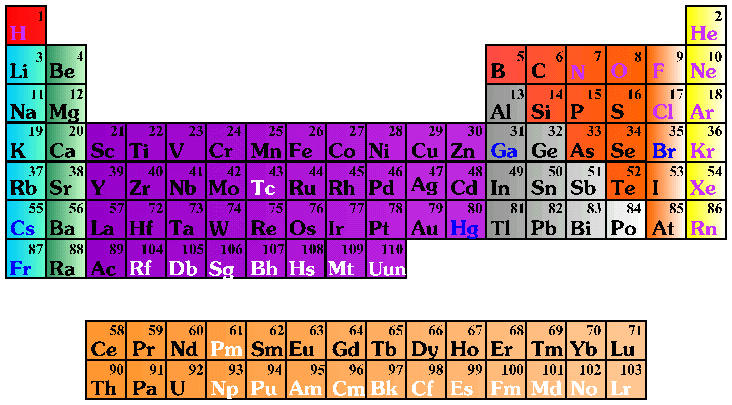 2+
3+
NA
3-
2-
1-
C. Johannesson
C. Ionic Nomenclature
potassium chloride

magnesium nitrate

copper(II) chloride
		KCl
K+  Cl-
Mg2+  NO3-
		Mg(NO3)2
		CuCl2
Cu2+  Cl-
C. Johannesson
C. Ionic Nomenclature
NaBr

Na2CO3

FeCl3
sodium bromide
sodium carbonate
iron(III) chloride
C. Johannesson